Territorio oceánico de Chile
Profesor Mario Arnello
Curso Fronteras de Chile
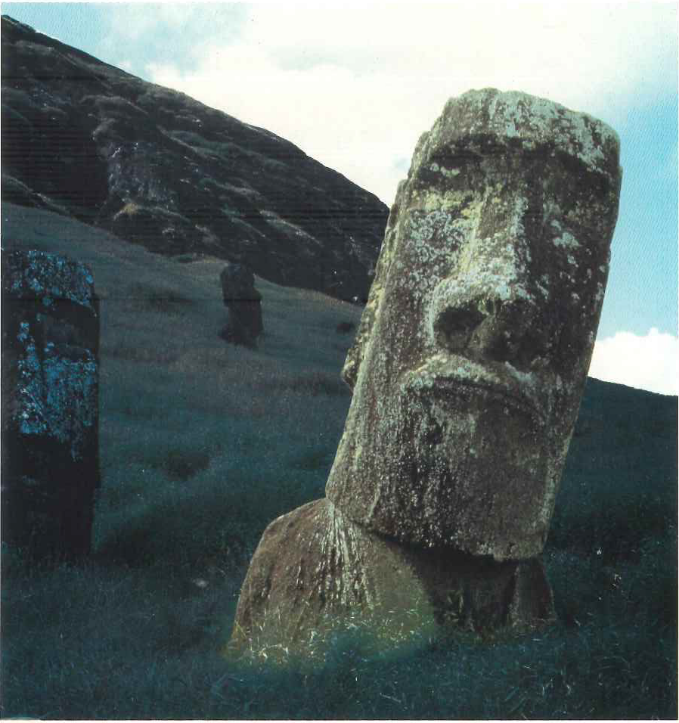 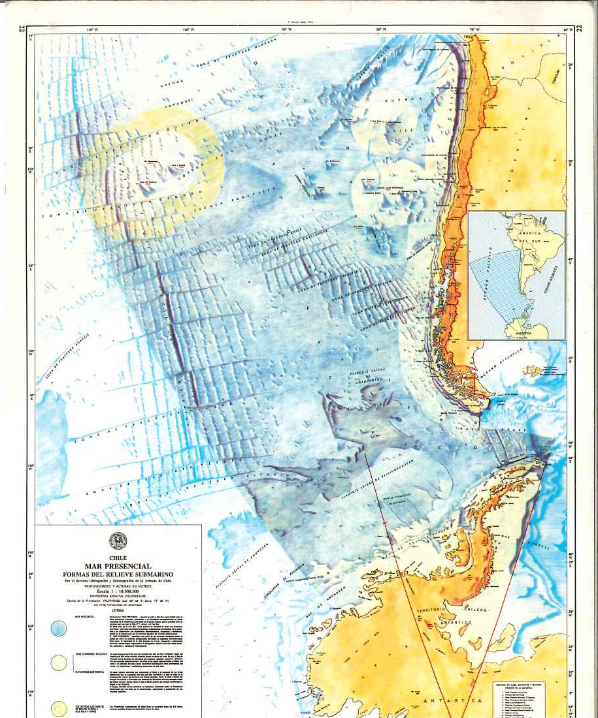 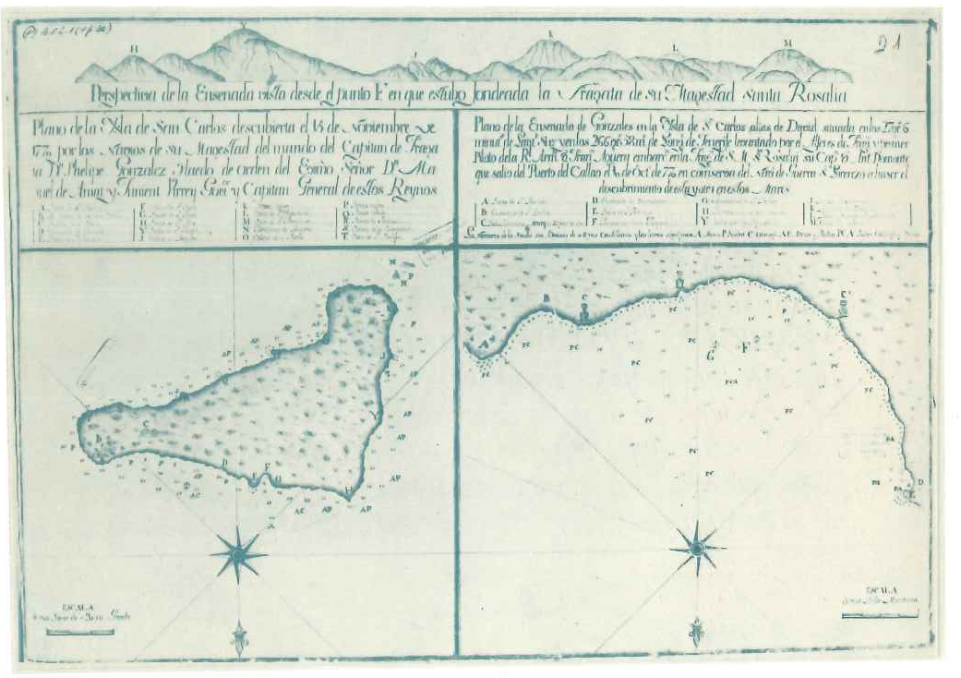 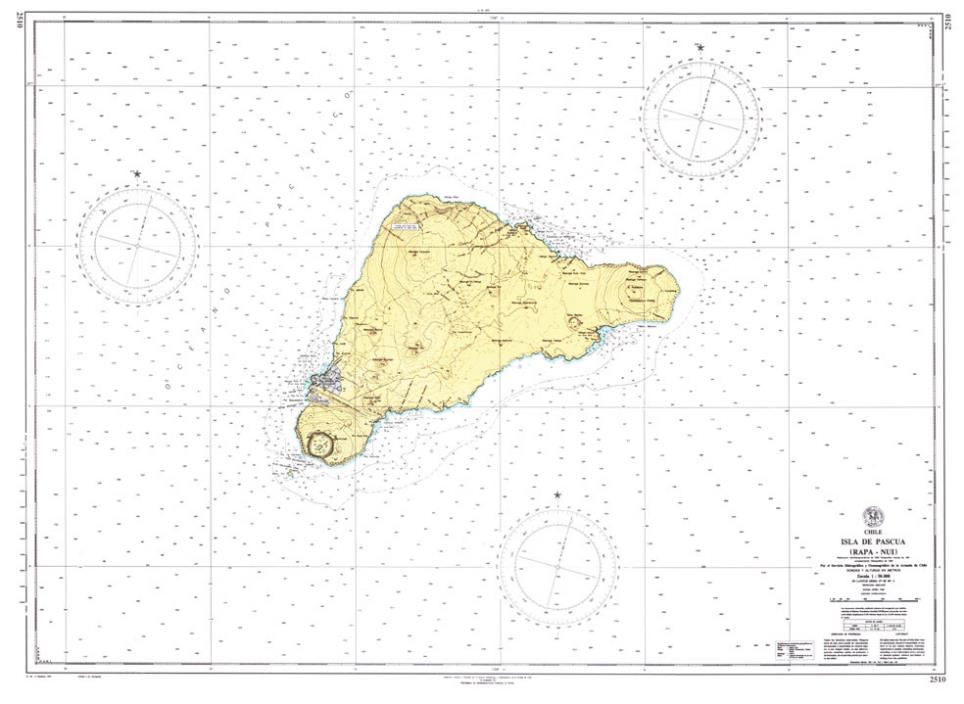 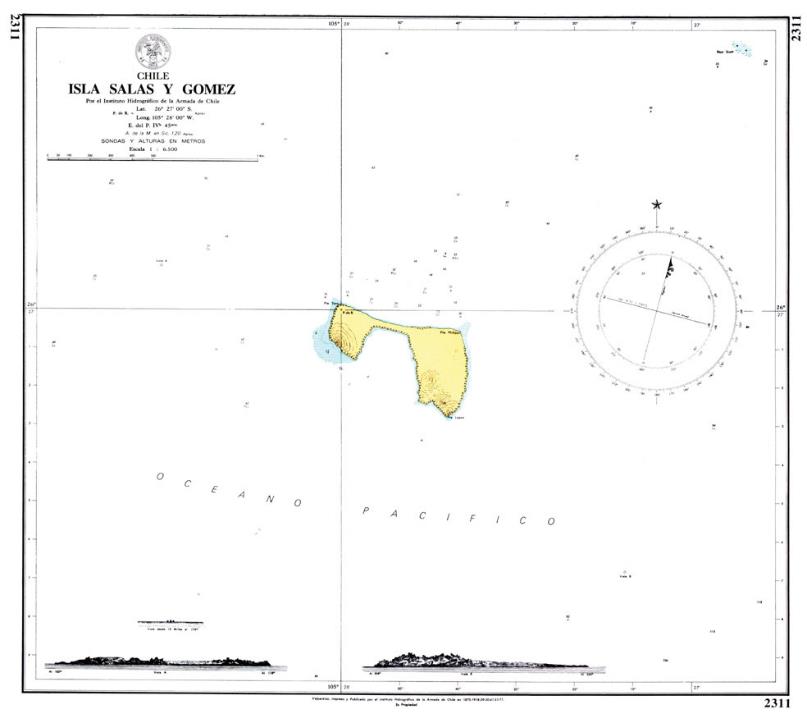 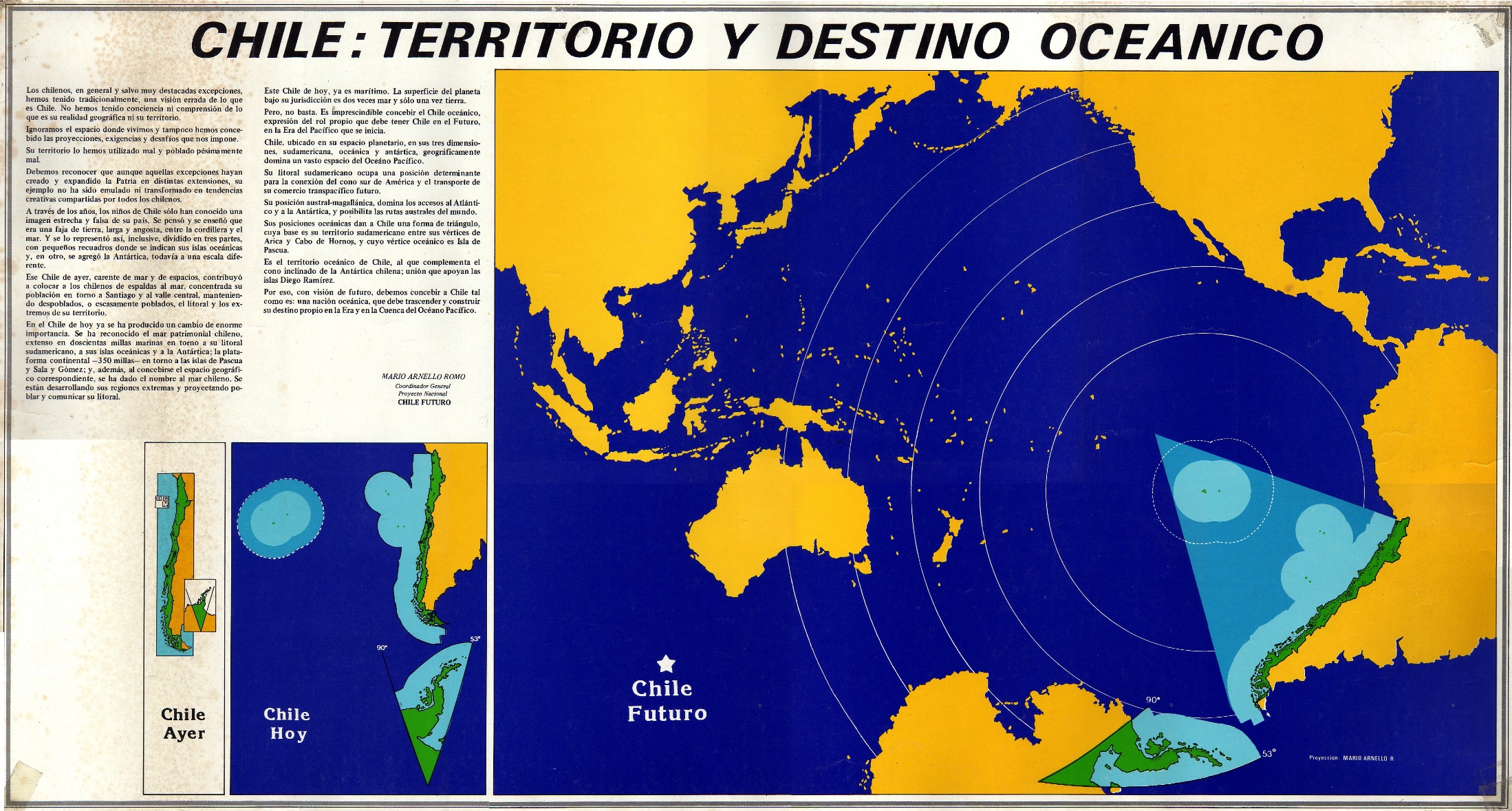 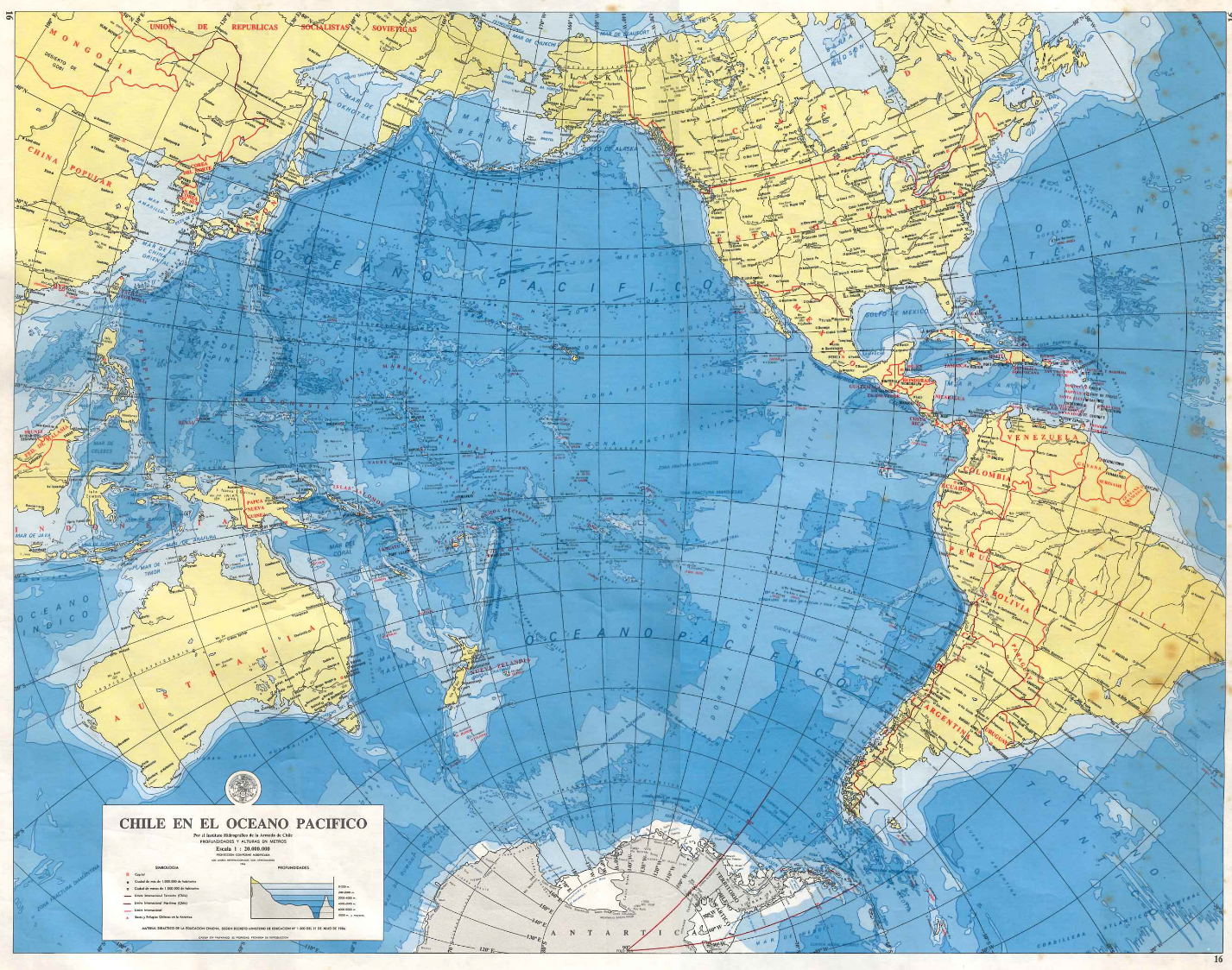